محاضرة اللغة المصرية القديمةالفرقة الرابعة قسم الآثار المصريةيوم الأربعاء 25/ 3/ 2019 مد. أبوبكر عبد السلام مصطفىabubakr@arch.svu.edu.eg
Kadesh Inscriptions
نصوص معركة قادش
تناولنا في المحاضرة السابقة جزءا من النص كان يصف فيه الكاتب الملك رمسيس الثاني بصفات الإقدام والشجاعة، وذلك بعد أن قام بذكر البلاد التي انتصر عليها.
والآن سوف نستعرض جزءا جديدا من النص كما يلي:
الإربعاء 2020/3/25م
د. أبوبكر عبد السلام
2
Kadesh Inscriptions
قم باستخراج معاني الكلمات التي تحتها خط باستخدام قاموس اللغة المصرية القديمة في مرحلتها المتأخرة. (خمس دقائق)
Lesko, L. H., A dictionary of late Egyptian, 2 vols. 
Stout-hearted in the hour of combat, Like the flame when it consumes.
ما زال الكاتب يعدد في صفات سيده بتشبيهات مجازية، حتى يصل في نهاية الوصف إلى ذكر أسمائه وألقابه.
قم بعمل تعليق على الفقرة السابقة (10 دقائق) يقدم مكتوبا فيما بعد.
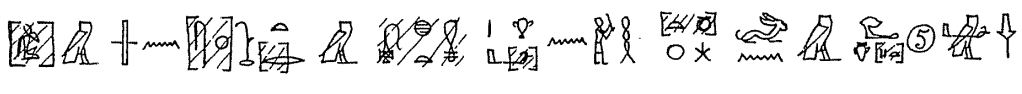 الإربعاء 2020/3/25م
د. أبوبكر عبد السلام
3
Kadesh Inscriptions
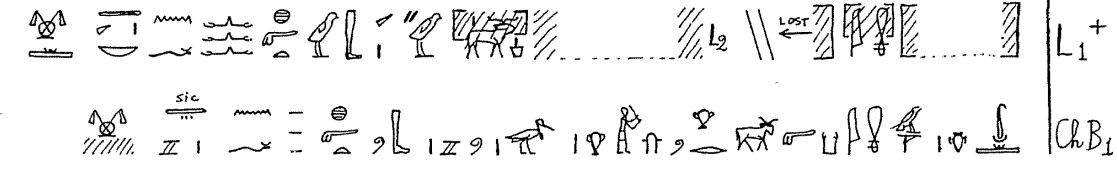 هنا يوجد تكسير في النص على الصرح الأول فاستعنا بالنص المكتوب على بردية شستر بيتي لتتضح لنا الكلمات المفقودة من النص.
قم باستخدام القاموس (15دقيقة). 
Firm in heart like a bull ready for battle, He heeds not all the lands combined;
قم بعمل تعليق على الفقرة السابقة (10 دقائق) يقدم مكتوبا فيما بعد.
الإربعاء 2020/3/25م
د. أبوبكر عبد السلام
4
Kadesh Inscriptions
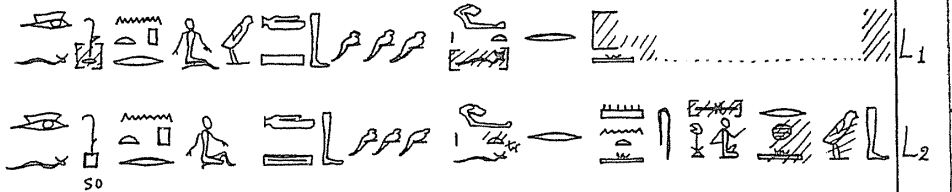 قم باستخدام القاموس (5دقائق).  
A thousand men cannot withstand him, A hundred thousand fail at his sight.
قم بعمل تعليق على الفقرة السابقة (10 دقائق) يقدم مكتوبا فيما بعد.
لاحظ أدوات النفي في المصرية المتأخرة.
الإربعاء 2020/3/25م
د. أبوبكر عبد السلام
5
Kadesh Inscriptions
قم باستخدام القاموس (5دقائق).  
Lord of fear, great of fame, In the hearts of all the lands
قم بعمل تعليق على الفقرة السابقة (10 دقائق) يقدم مكتوبا فيما بعد.
لاحظ الجمل الوصفية.
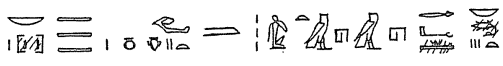 الإربعاء 2020/3/25م
د. أبوبكر عبد السلام
6
Kadesh Inscriptions
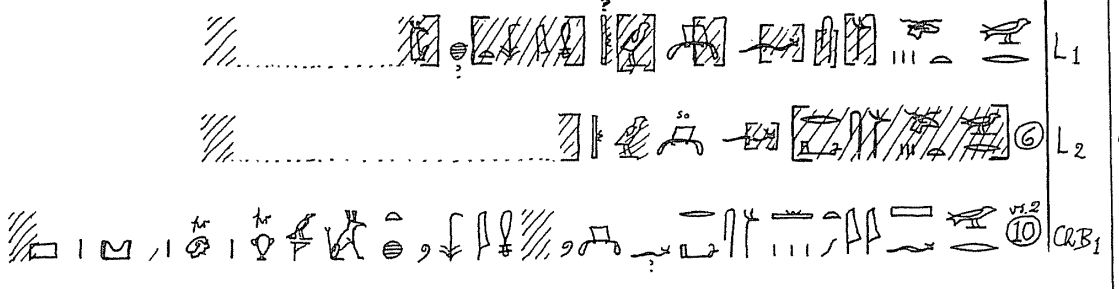 قم باستخدام القاموس (15دقيقة).  
Great of awe, rich in glory, like Seth upon the mountain;
لاحظ جمل الوصف التي وصف بها رمسيس الثاني.
قم بعمل تعليق على الفقرة السابقة (10 دقائق) يقدم مكتوبا فيما بعد.
الإربعاء 2020/3/25م
د. أبوبكر عبد السلام
7
Kadesh Inscriptions
قم باستخدام القاموس (25 دقيقة). 
[Casting fear] in foreigners' hearts, Like a wild lion in a valley of goats..
قم بعمل تعليق على الفقرة السابقة مستعينا بالترجمة في غضون (10 دقائق). على أن يقدم مكتوبا فيما بعد.
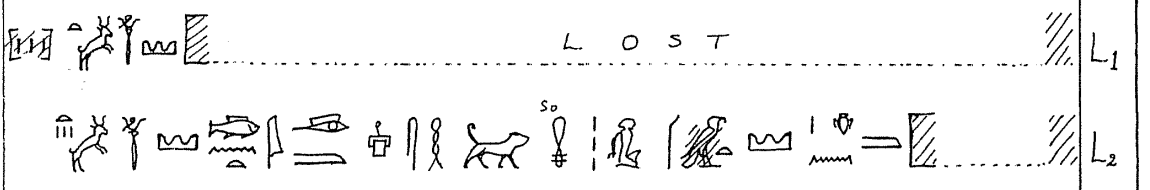 الإربعاء 2020/3/25م
د. أبوبكر عبد السلام
8
Kadesh Inscriptions
قم باستخدام القاموس (5دقائق). 
Who goes forth in valor, returns in triumph, Looking straight and free of boasting.
قم بعمل تعليق على الفقرة السابقة (10 دقائق) يقدم مكتوبا فيما بعد.
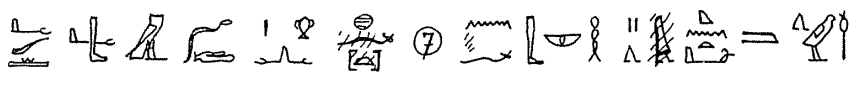 الإربعاء 2020/3/25م
د. أبوبكر عبد السلام
9
Kadesh Inscriptions
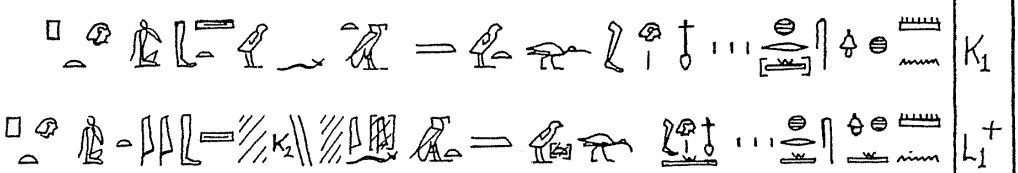 قم باستخدام القاموس (10دقائق). 
Excellent of plans, good in instruction, one finds (what’s needed) in his response.
لاحظ استخدام الصفات وصفات الملكية والأعداد الترتيبية.
قم بعمل تعليق على الفقرة السابقة (10 دقائق) يقدم مكتوبا فيما بعد.
الإربعاء 2020/3/25م
د. أبوبكر عبد السلام
10
Kadesh Inscriptions
قم باستخدام القاموس (10دقائق). 
Who saves his troops on battle day, Greatly aids his charioteers;.
لاحظ استخدام الصفات وصفات الملكية والأعداد الترتيبية.
قم بعمل تعليق على الفقرة السابقة (10 دقائق) يقدم مكتوبا فيما بعد.
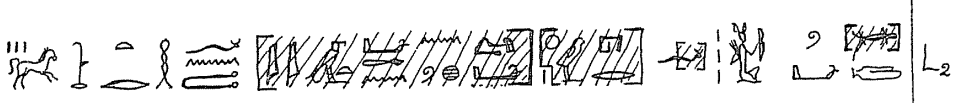 الإربعاء 2020/3/25م
د. أبوبكر عبد السلام
11
Kadesh Inscriptions
قم باستخدام القاموس (10دقائق). 
One who brings back his followers,  who saves his infantry, With a heart that is like a mountain of copper.
لاحظ استخدام اسم الفاعل.
قم بعمل تعليق على الفقرة السابقة (10 دقائق) يقدم مكتوبا فيما بعد.
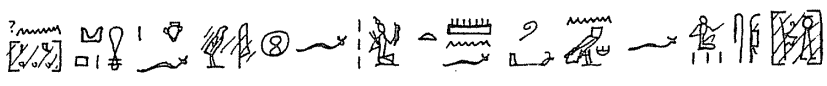 الإربعاء 2020/3/25م
د. أبوبكر عبد السلام
12
Kadesh Inscriptions
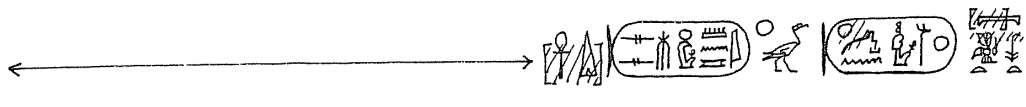 The King of Upper and Lower Egypt: Usermare-sotpenre.
The Son of Re: Ramesse II, Beloved of Amun, givenlife.
لاحظ استخدام الألقاب والأسماء الملكية لرمسيس الثاني.
اعتبارا من هنا سيبدأ الكاتب في فقرة جديدة التحدث عن تجهيزات الحرب وموعدها والطريق الذي سلكه الجيش.
الإربعاء 2020/3/25م
د. أبوبكر عبد السلام
13
Kadesh Inscriptions
في الشرائح السابقة قم باستخدام القاموس لمعرفة معاني الكلمات التي تحتها خط.
قم بعد ذلك بكتابة النطق الصوتي لكل فقرة على حدة، ثم حاول عمل ترجمة خاصة بك معتمدا على الترجمة المقدمة لك.
من خلال الترجمة قم بعمل تعليق على النص مستعينا بما درست من قواعد في الأعوام السابقة.
يقدم التعليق على النصوص مكتوبا بعد استئناف المحاضرات إن شاء الله، تمهيدا لمراجعته ومناقشته، وتصويب ما به من أخطاء إن وجدت.
الإربعاء 2020/3/25م
د. أبوبكر عبد السلام
14
Kadesh Inscriptions
والآن أعزائي الطلاب وقد وصلنا إلى نهاية المحاضرة أرجوا منكم القيام بما كلفتم به.
أرجوا قراءة المحاضرة بتأن وروية.
إذا عنت لكم بعض المشكلات في الفهم أو القيام بالواجبات أرجوا منكم ألا تترددوا في التواصل:
عن طريق الهاتف رقم: 01068980098
عن طريق البريد الإليكتروني: abubakr@arch.svu.edu.eg
وتقبلوا خالص تحياتي

حفظ الله مصر وأبنائها من كل سوء ومكروه.
الإربعاء 2020/3/25م
د. أبوبكر عبد السلام
15